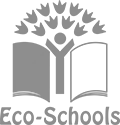 Fortes LyceumEcoSchool
SECEA Teacher’s Meeting August 2021
How did we become an Eco-School? 

What is an Eco-School?

Social Changes

Practical Changes

How to become an Eco-School internationally
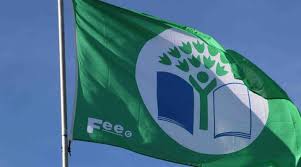 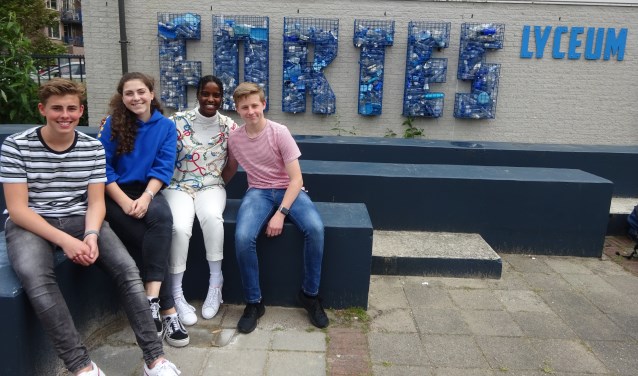 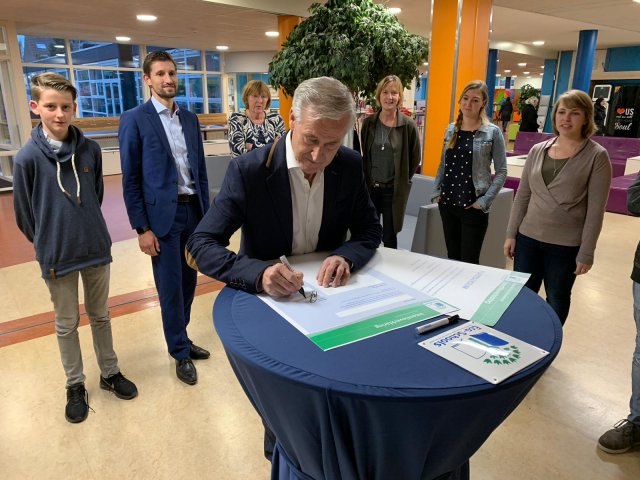 Green Flag

New Logo

Covenant
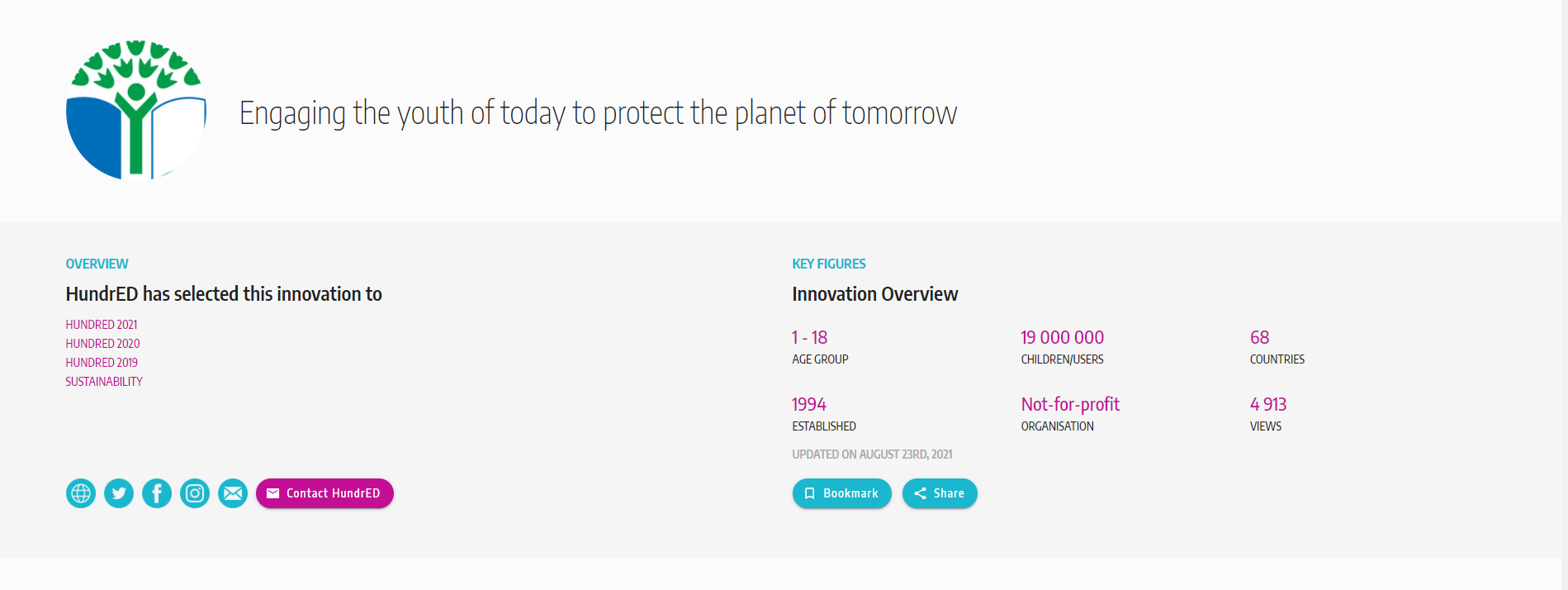 What is an Eco-School?
What areEco-Schools?
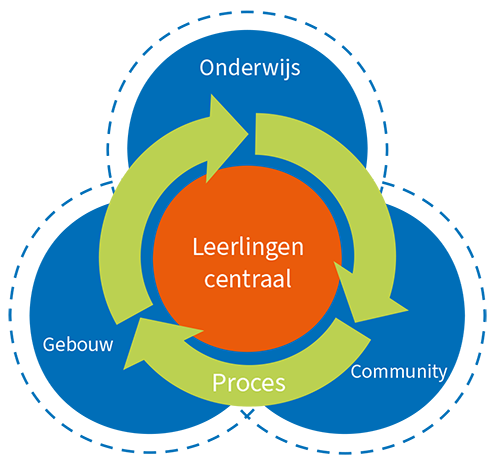 Central position of students (ORANGE)
Sustainable Steps (GREEN: proces)
Sustainability as part of the educational programme (TOP BLUE: onderwijs)
Sustainability as part of the building (LEFT BLUE: gebouw)
Everybody is involved (RIGHT BLUE: community)
Steps to undertake
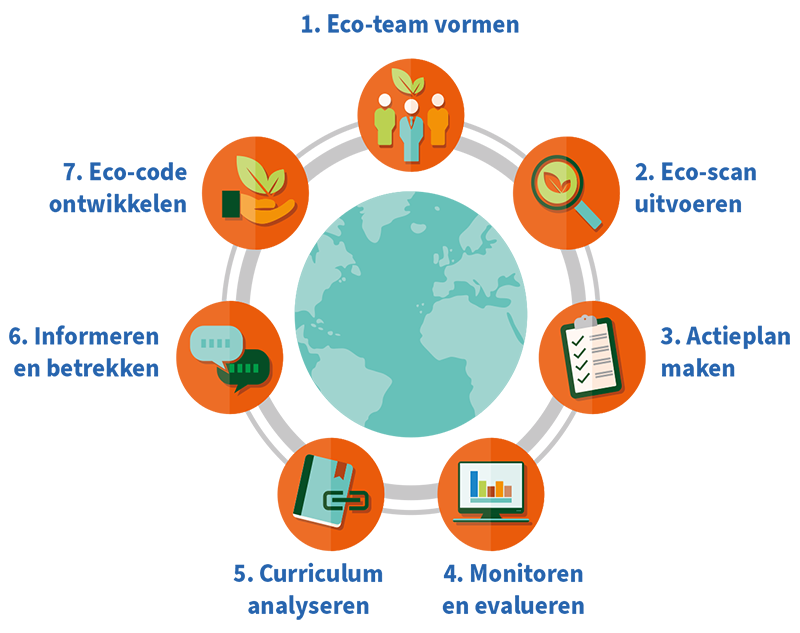 Form an eco-team
Execute an eco-scan
Make a to-do list
Monitor and evaluate
Analyze the school curriculum
Inform and Involve
Develop Eco-code
Central themes to consider
Food
Waste
Possessions
Money
People
Climate
Nature
Water
Energy
Transport
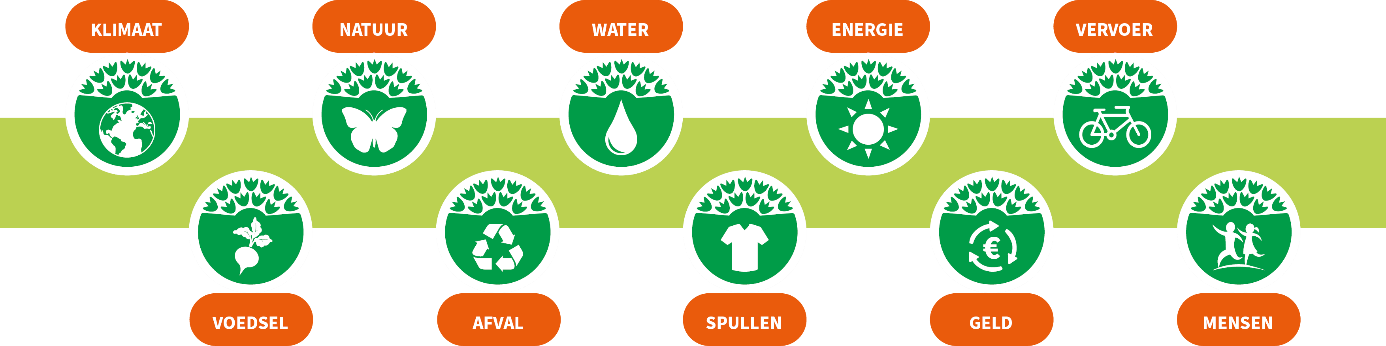 Changes inour School
Social Changes
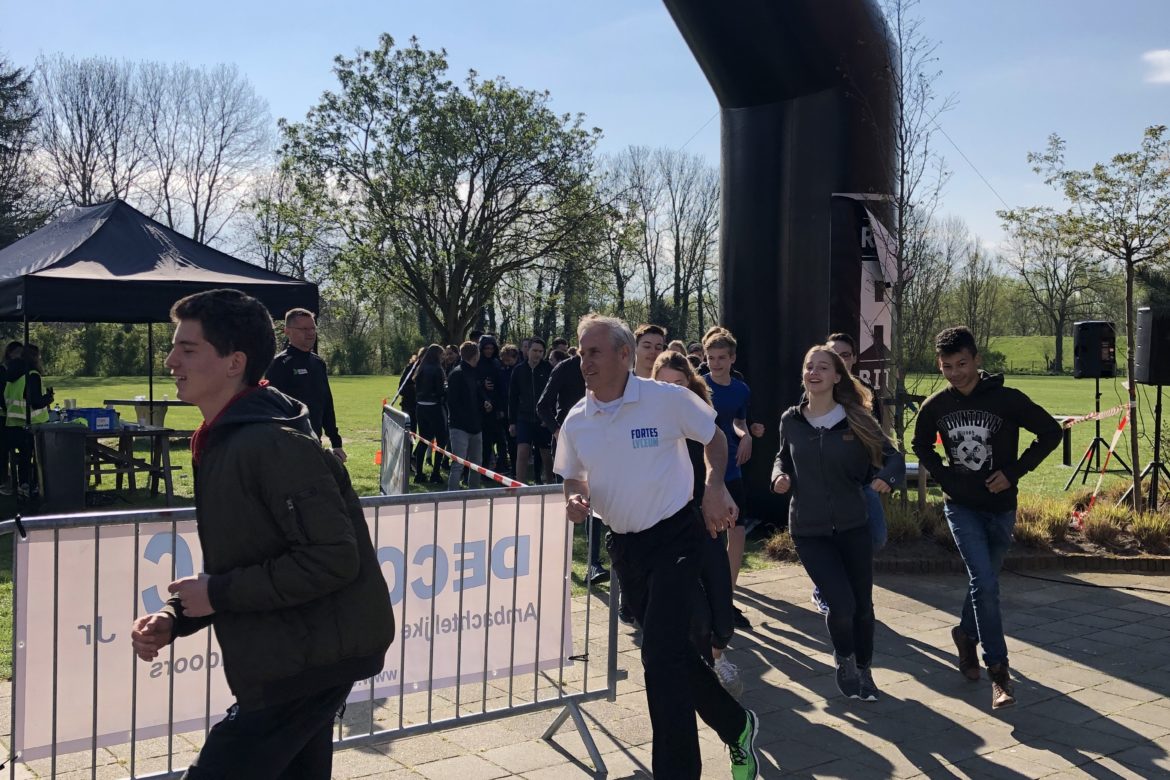 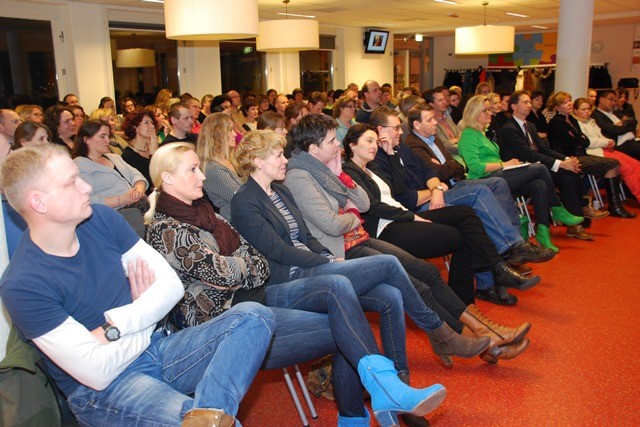 Regular teacher-parent-student conferences

Extra attention on social media

Sponsor runs and other (extra) curricular activities
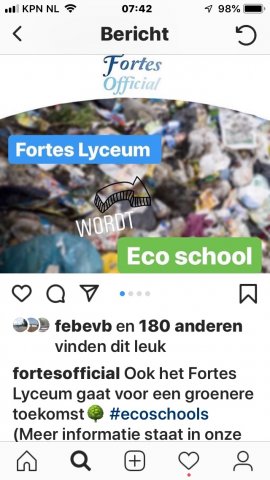 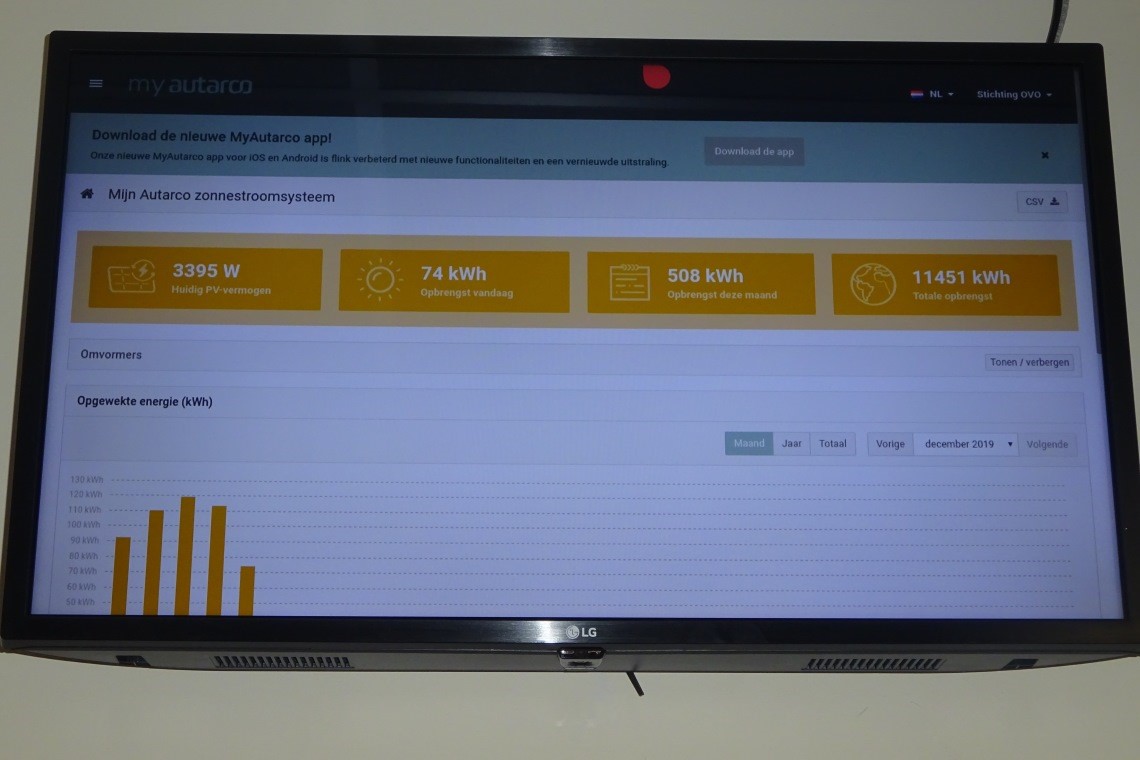 Practical Changes
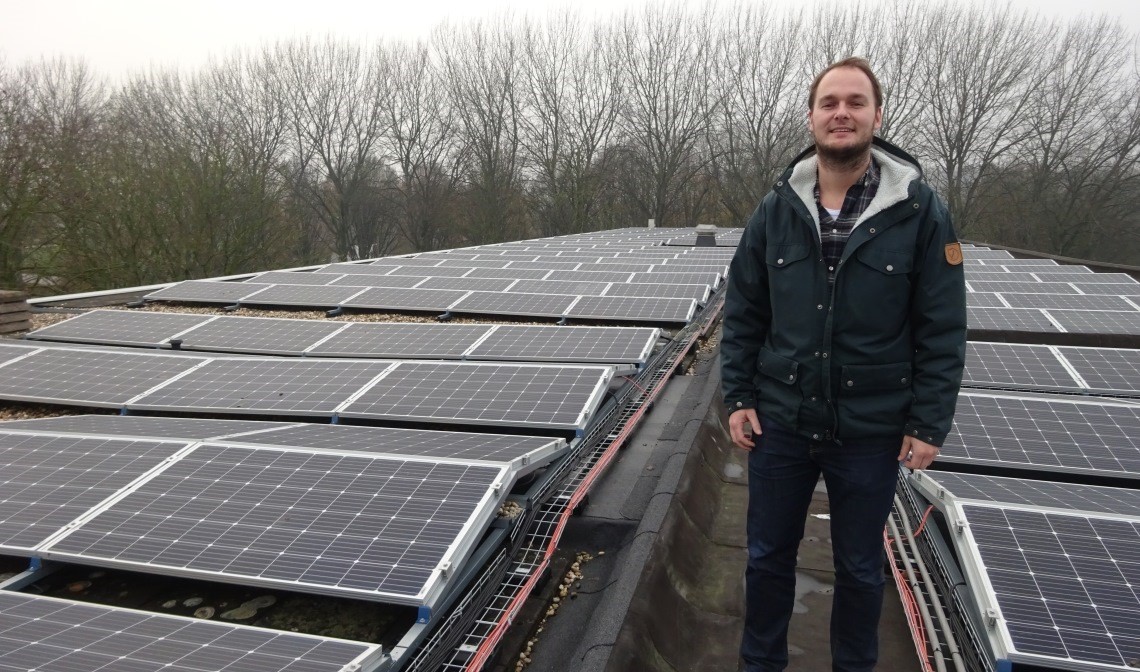 Solar panels
Directly put into the school
Surplus towards local area
Direct display of energy output

Separating Waste

No single-use plastics
Personal cups
Working with canteen
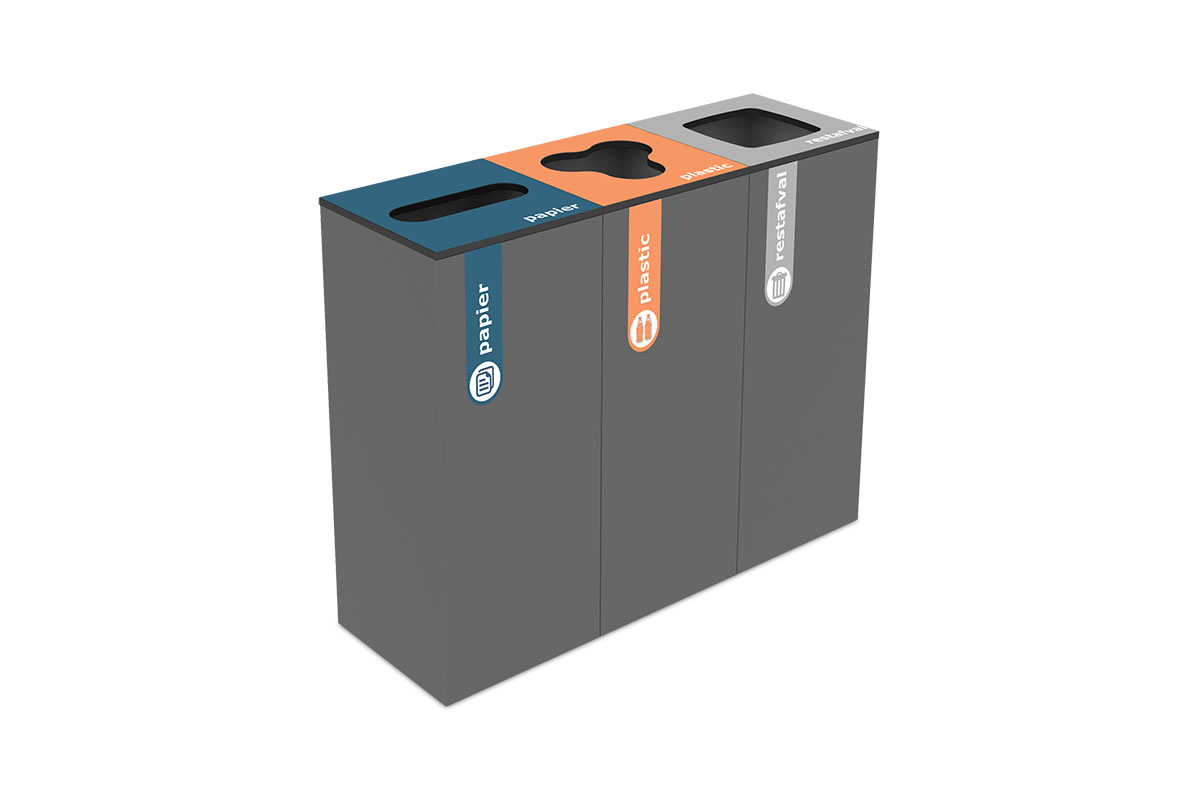 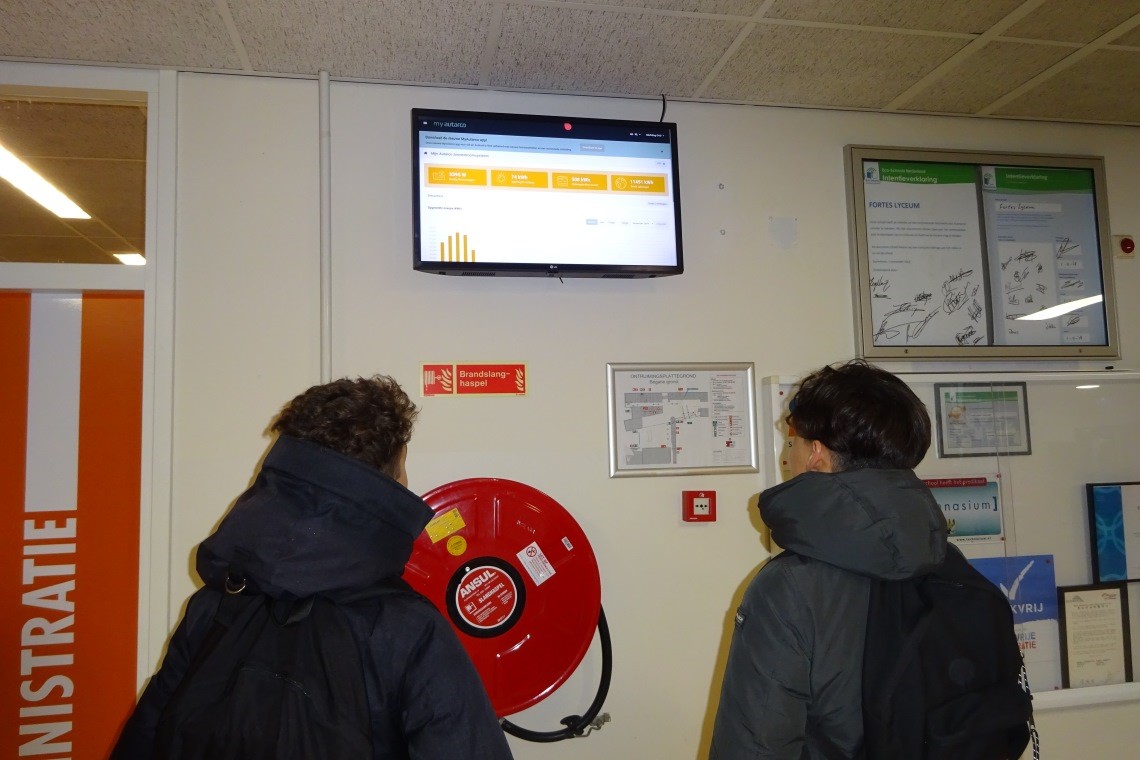 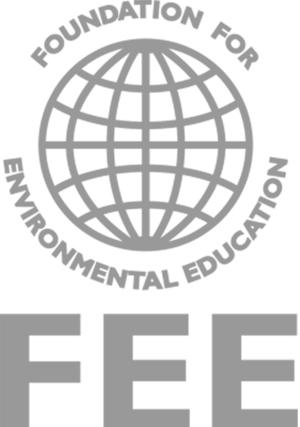 How to become an eco-school yourself
(Dutch) Eco-Schools are part of FEE:Foundation for Environmental Education
https://www.fee.global/
ES: Asociación de Educación Ambiental y del Consumidor
IT: FEE Italy
MT: Nature Trust Malta
RO: ?

Sustainable Development Goals
https://ec.europa.eu/international-partnerships/sustainable-development-goals_en
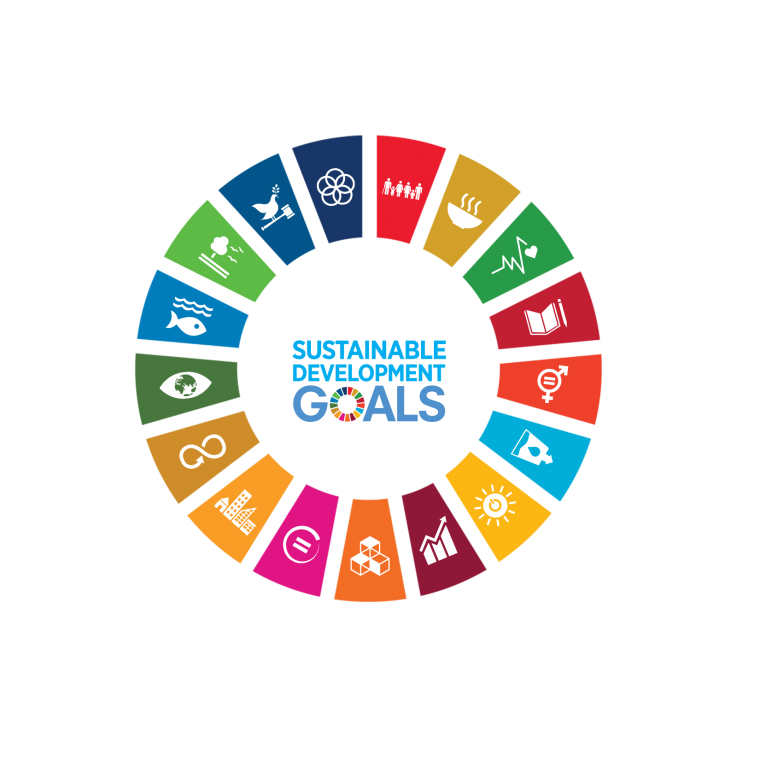